Bringing WiFi Localization to Any WiFi Devices
Tianxiang Li, Haofan Lu, Reza Rezvani, Ali Abedi, Omid Abari

Nov. 15, 2022
 Austin, Texas, USA
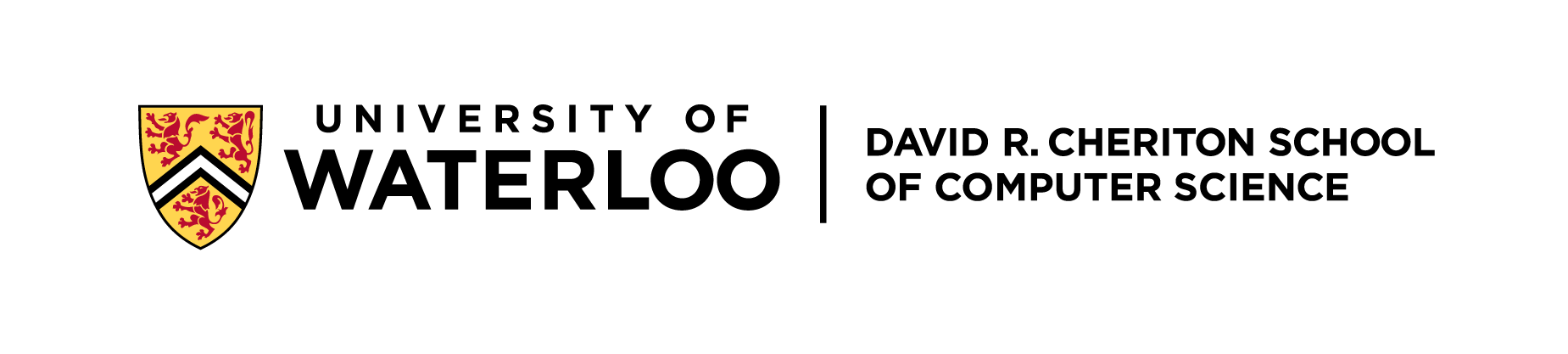 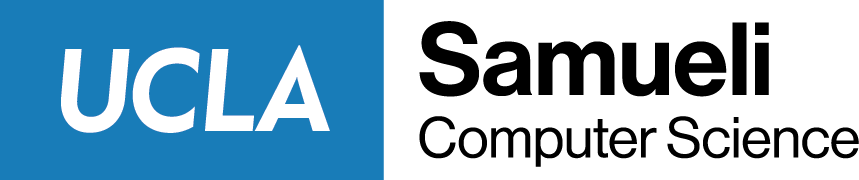 HotNets’22
[Speaker Notes: From UCLA]
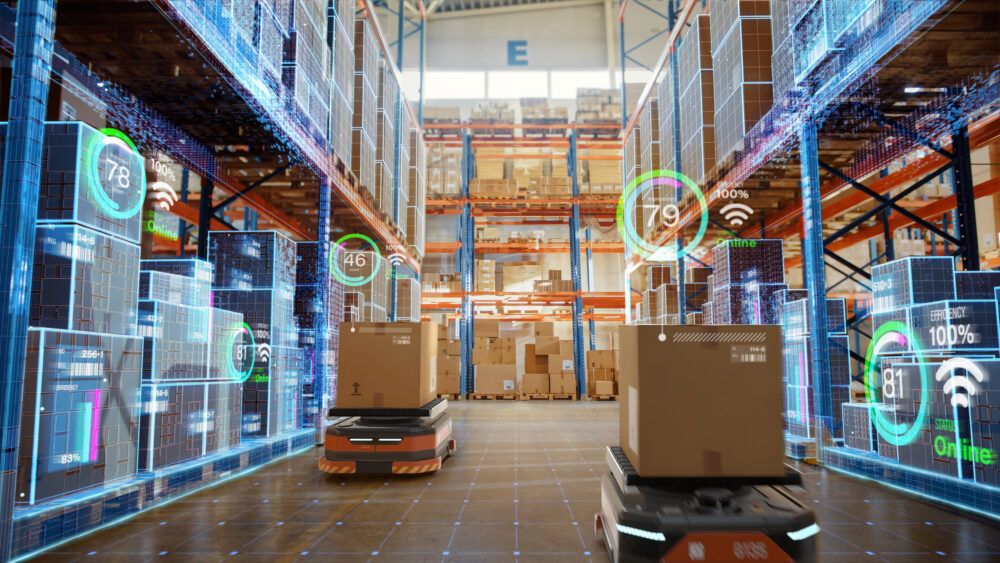 WiFi Localization
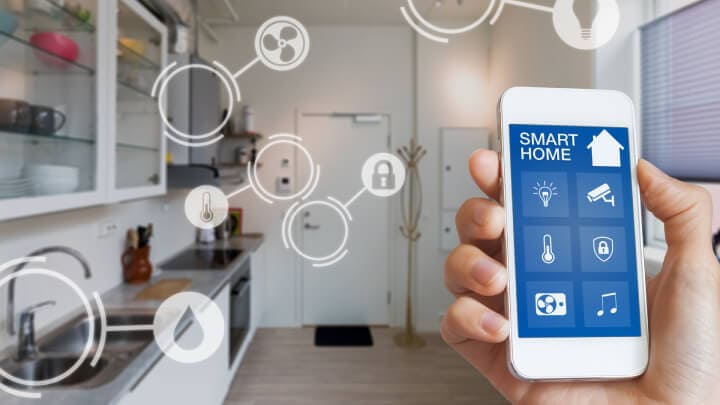 Home automation
Smart industry and warehouse
Smart food delivery
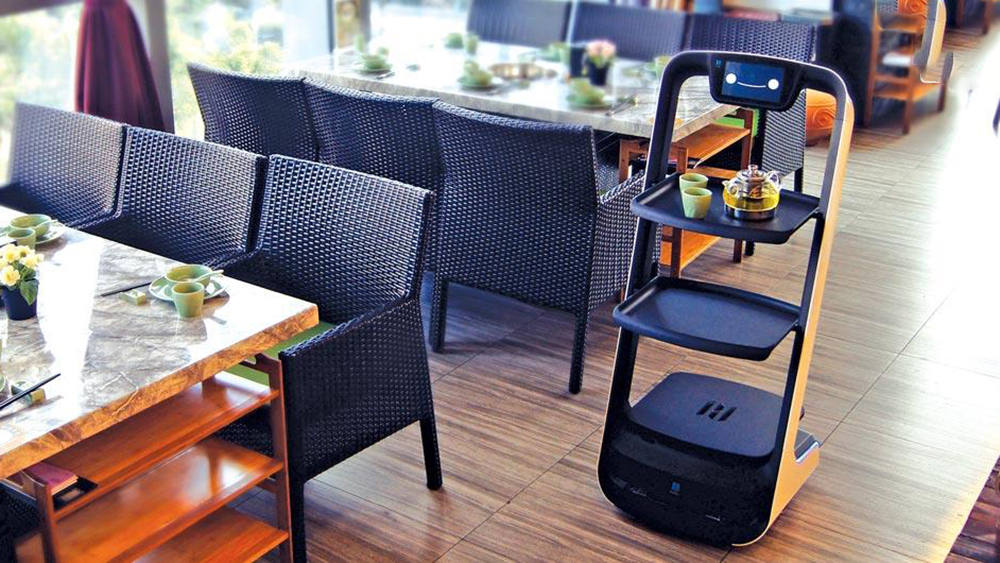 2
[Speaker Notes: Explain what is WiFi localization. WiFi device can localize another wifi devices. These technology can enable new applications. 
Device to device localization]
Today’s WiFi Localization Systems
Multiple Access Point Triangulation/Trilateration [SpotFi: Sigcomm’ 15 , ToneTrack: MobiCom’ 15, TyrLoc: MobiSys’ 21]
Single Access Point Trilateration[Chronos: NSDI’ 16, MonoLoco: MobiSys’ 18]
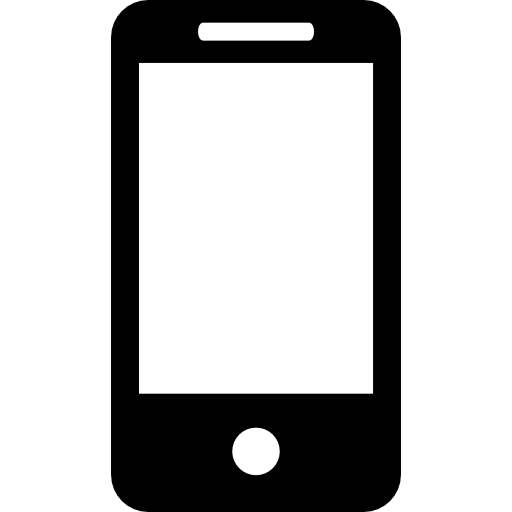 Unfortunately, not all WiFi devices have multiple transceiver chains
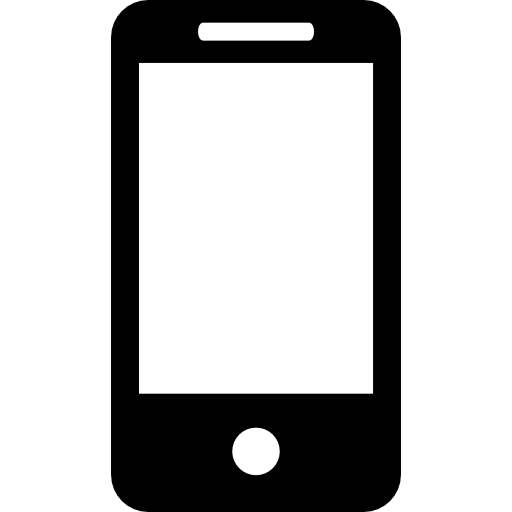 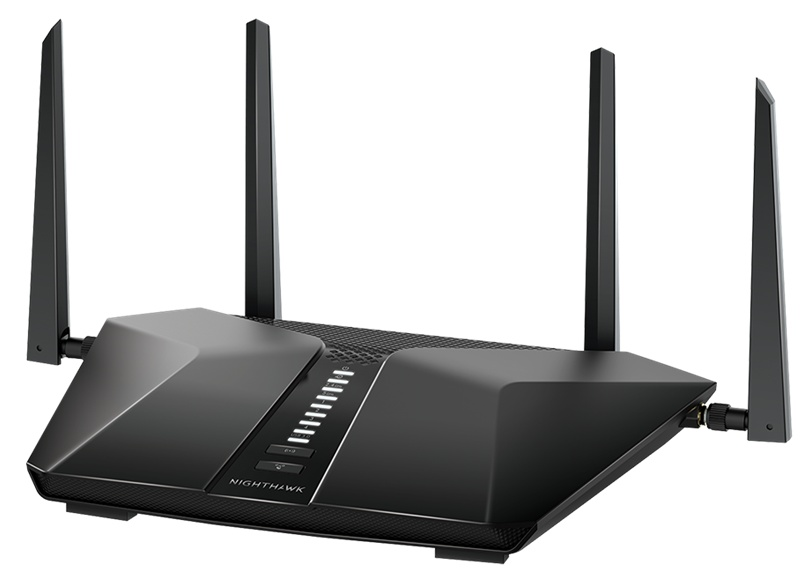 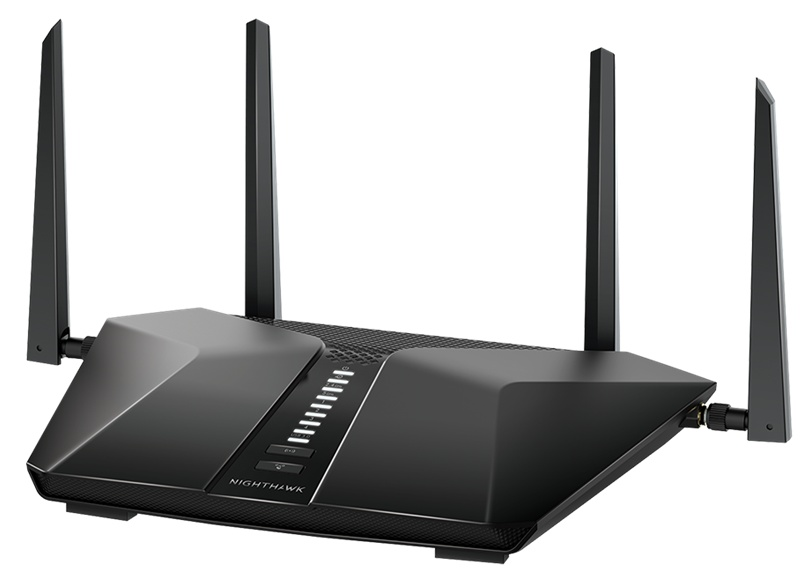 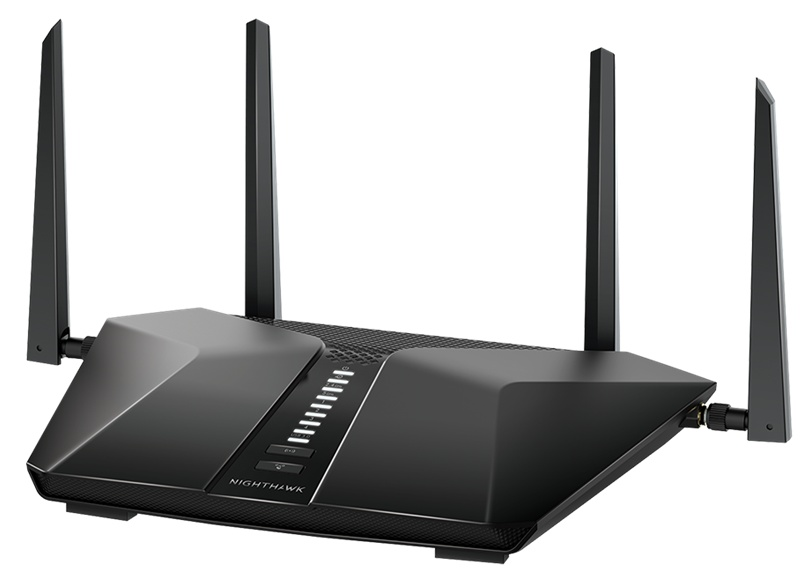 Limitation: coordination among multiple access points
Limitation: multiple transceiver chains
3
[Speaker Notes: Put a phone instead of target. For example, all IoT devices don’t have multiple chains.]
Can we enable localization with a single transceiver chain?
4
[Speaker Notes: Because if we can do this we can enable any WiFi devices to localize other WIFi devices]
WiSight
A system which brings WiFi localization to any WiFi devices
        Works as a plug-and-play without modification on the WiFi chipset
        Does not require cooperation from other devices
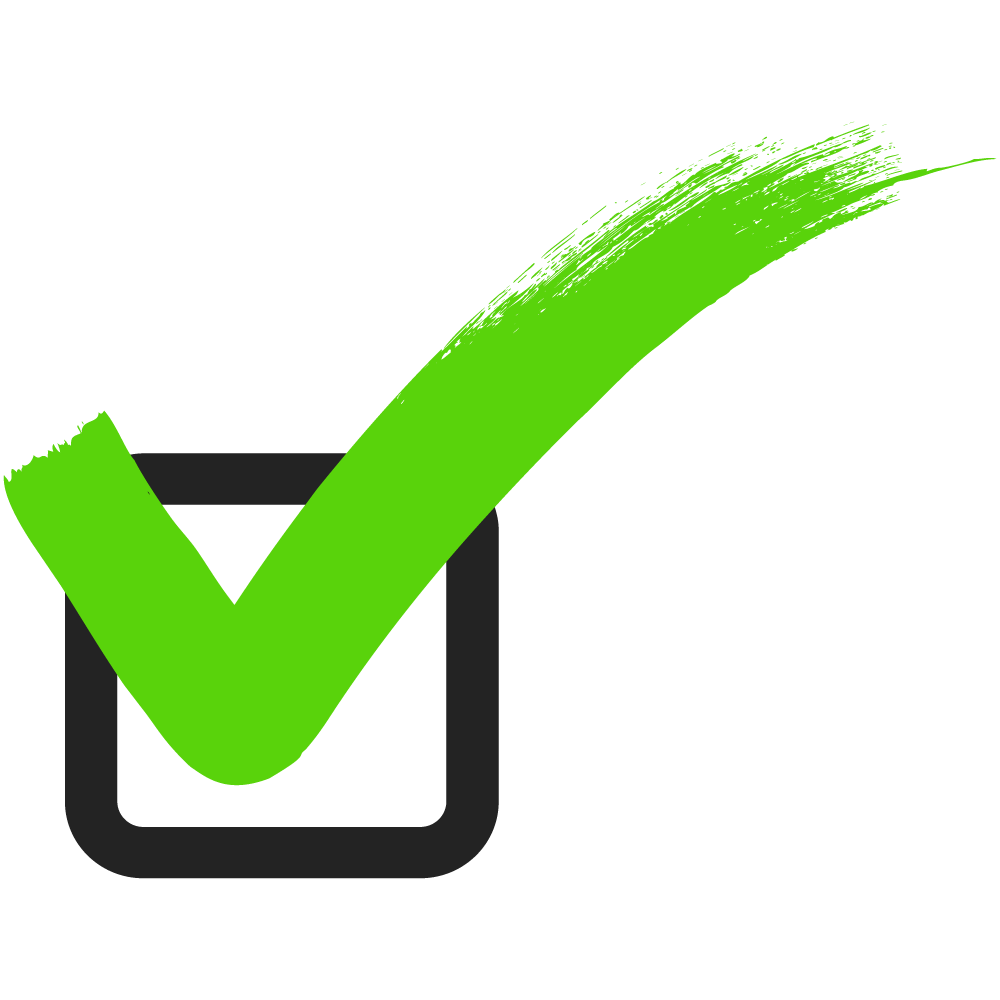 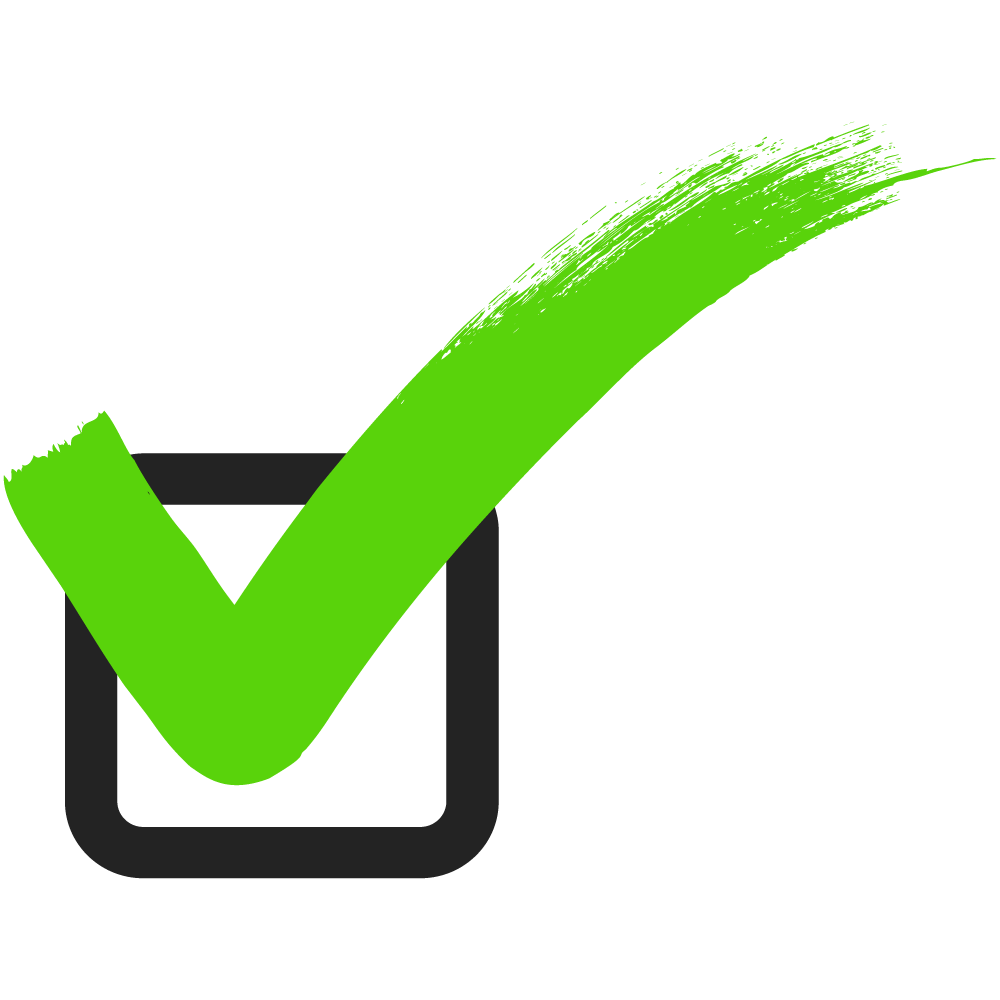 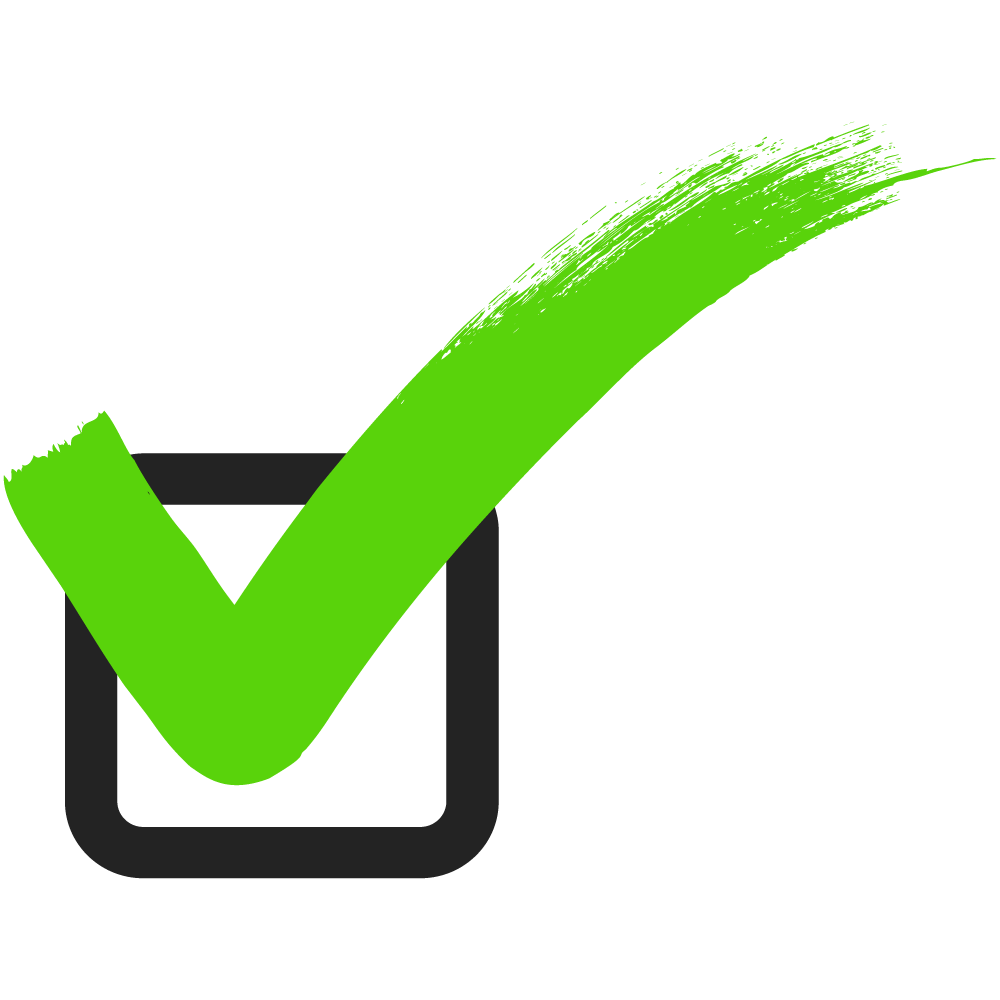 5
[Speaker Notes: Say it more clearly]
Localization Tasks
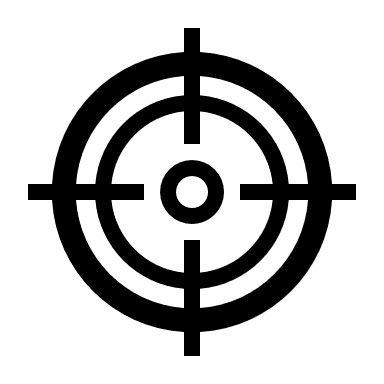 Distance
Direction
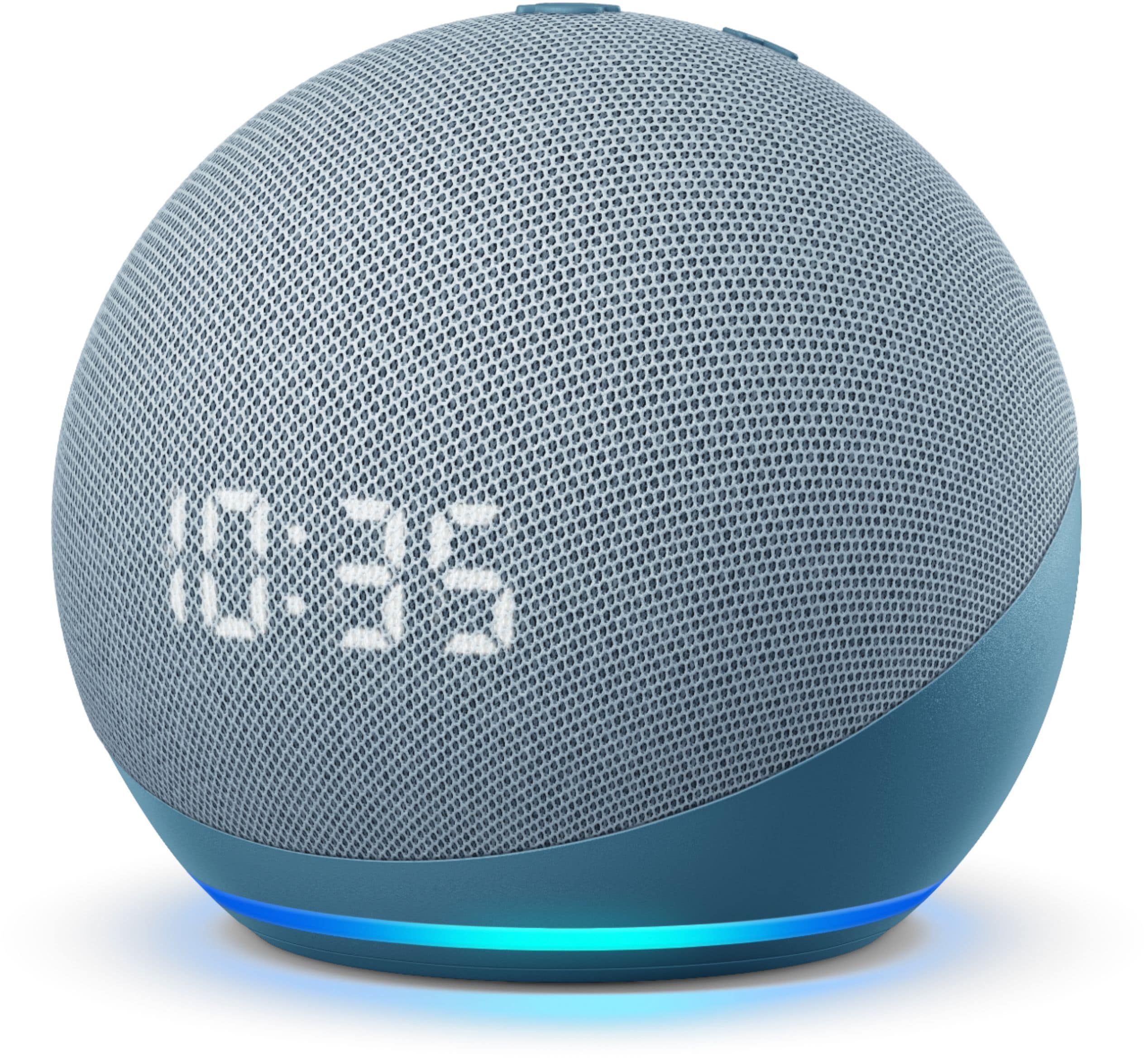 6
[Speaker Notes: Distance: measure the Time of flight using packet and ack. Similar to past work. But let me show direction..]
Traditional approach: Antenna Array
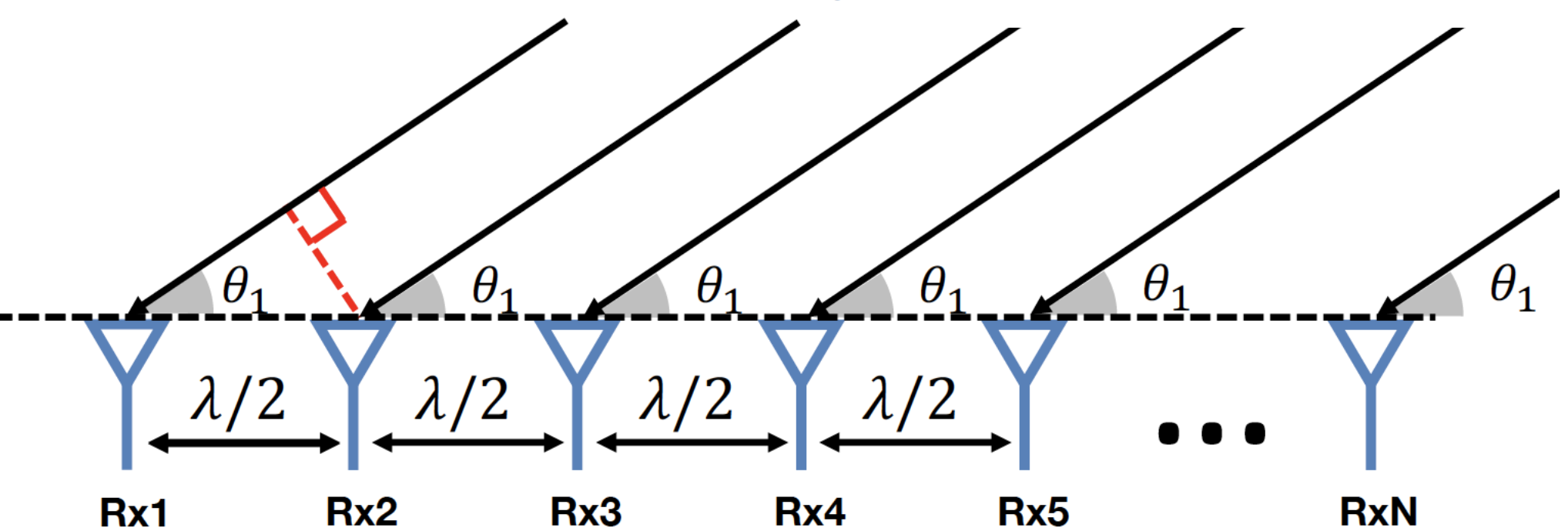 Problem: requires multiple transceiver chains
Can we measure direction using a single transceiver chain?
7
[Speaker Notes: Remove lambda/2, red line]
Solution: Use Frequency Scanning Antenna (FSA)
There is a one-to-one mapping between frequency and direction
Passive antenna structure
Receives signals of certain frequency in each direction
f3
f4
f2
f1
…
fn
RF output
8
Measuring direction using FSA
Target
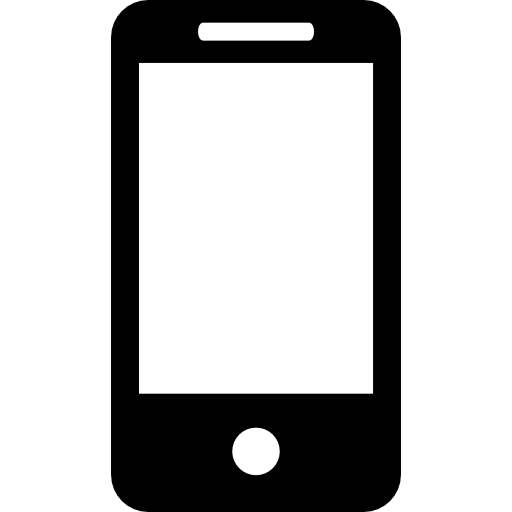 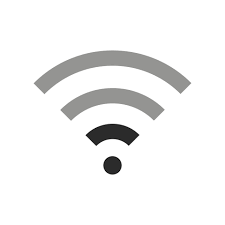 Received power
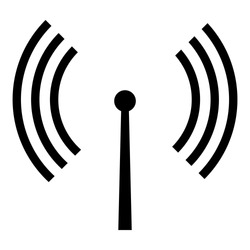 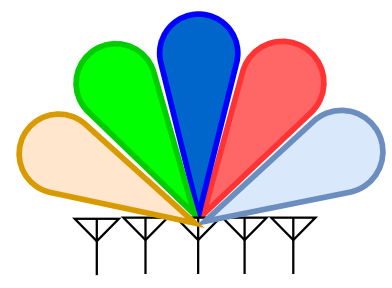 Frequency channel
FSA
WiFi devicew/ single chain
WiFi client devices typically only work on a single channel!
9
[Speaker Notes: Show the Wifi device first, try to localize a target device. We disconnect and replace..]
Solution: Probing Mechanism of WiFi
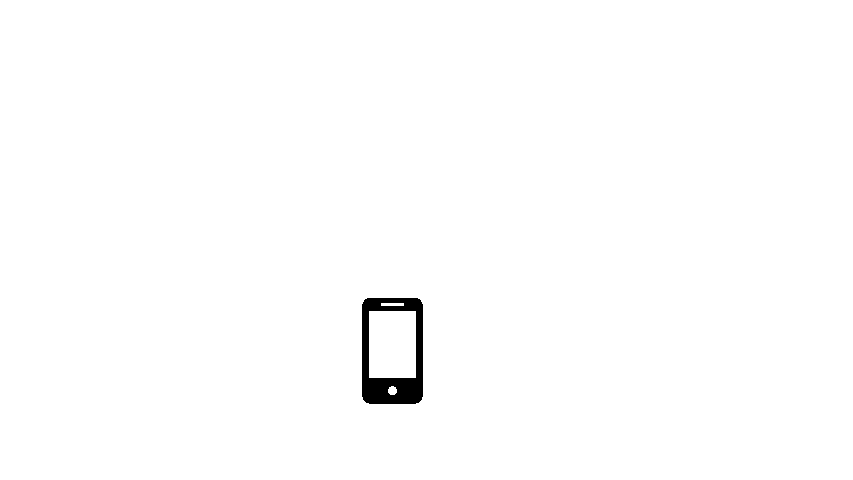 Probing is an inherent process of WiFi protocol for finding surrounding APs
WiFi probe request packets are broadcasted by each WiFi device on each frequency channel periodically
Independent of whether the device is connected to a network
FSA + Probing  finding direction using a single transceiver chain
10
[Speaker Notes: Figure show probing]
Evaluation
Target
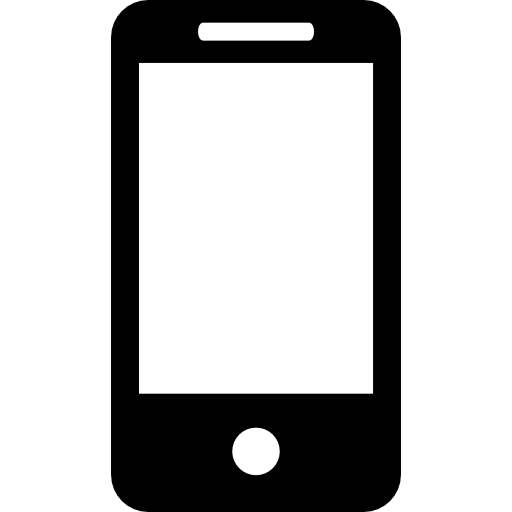 9.5’’
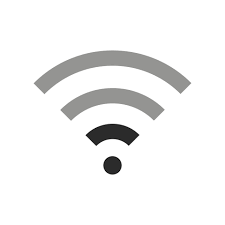 5’’
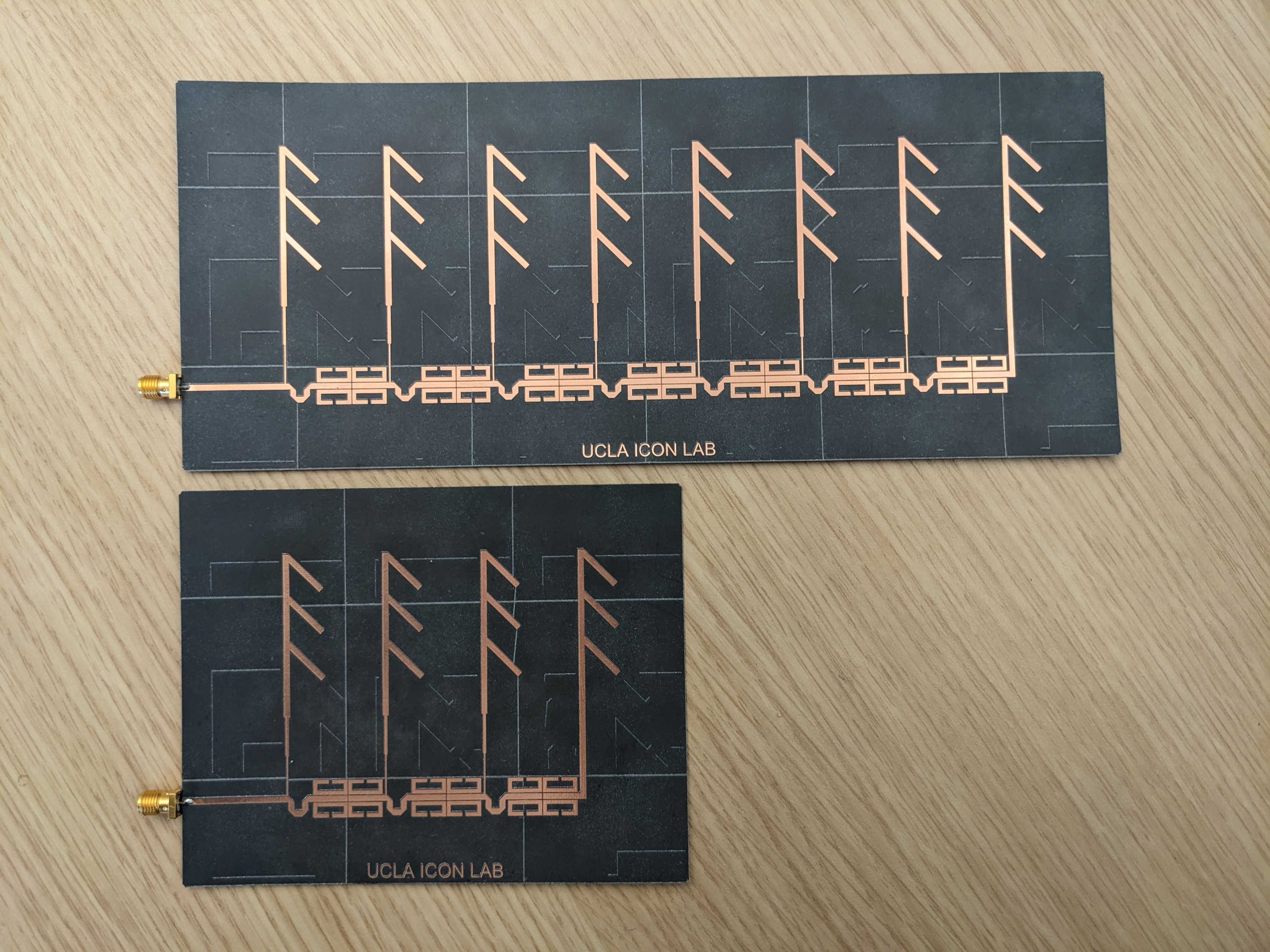 4’’
4’’
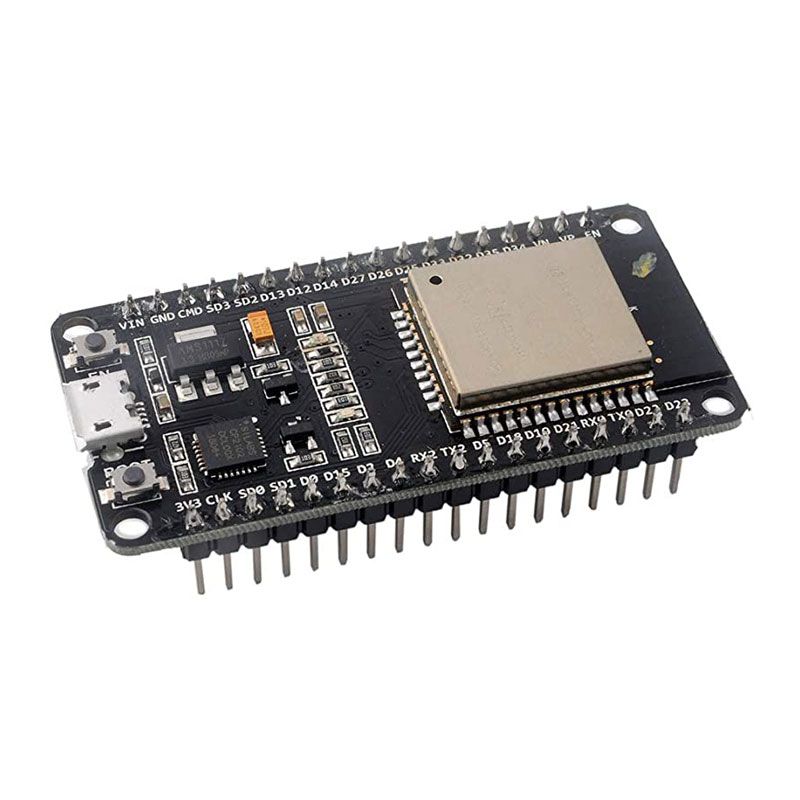 11
[Speaker Notes: Show FSA design, connect it to ESP32, the phone as a target.]
FSA Performance
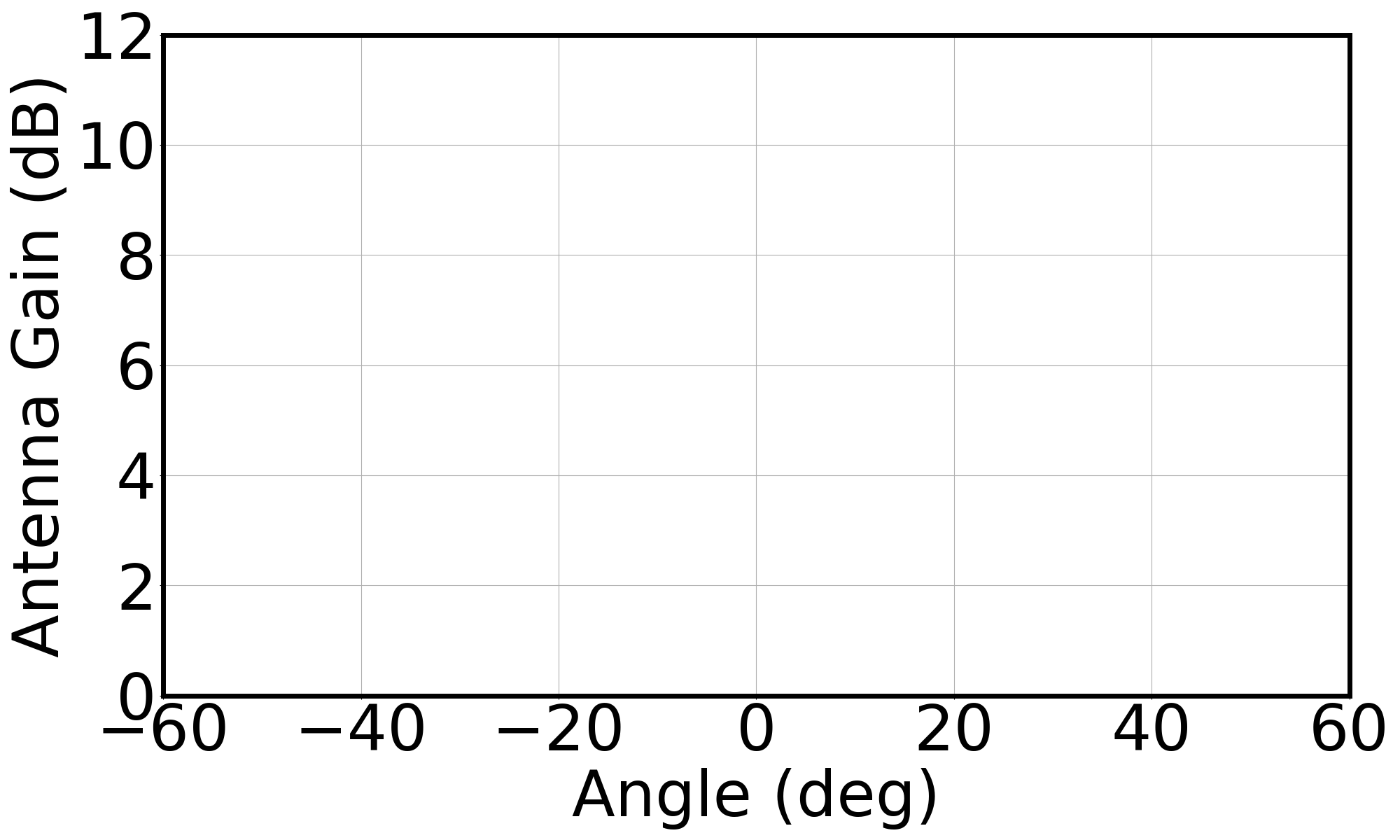 12
FSA Performance
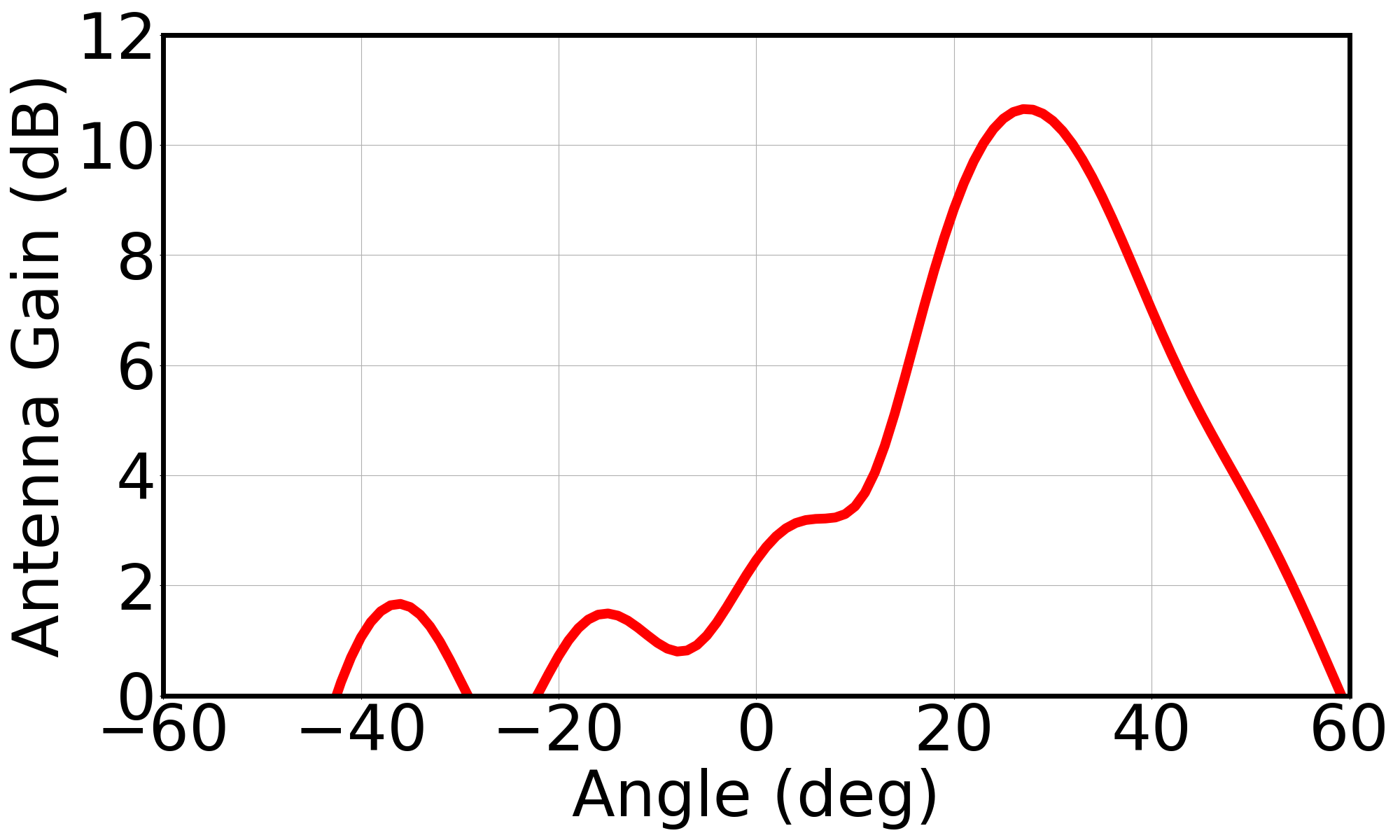 5.49 GHz
13
[Speaker Notes: It means]
FSA Performance
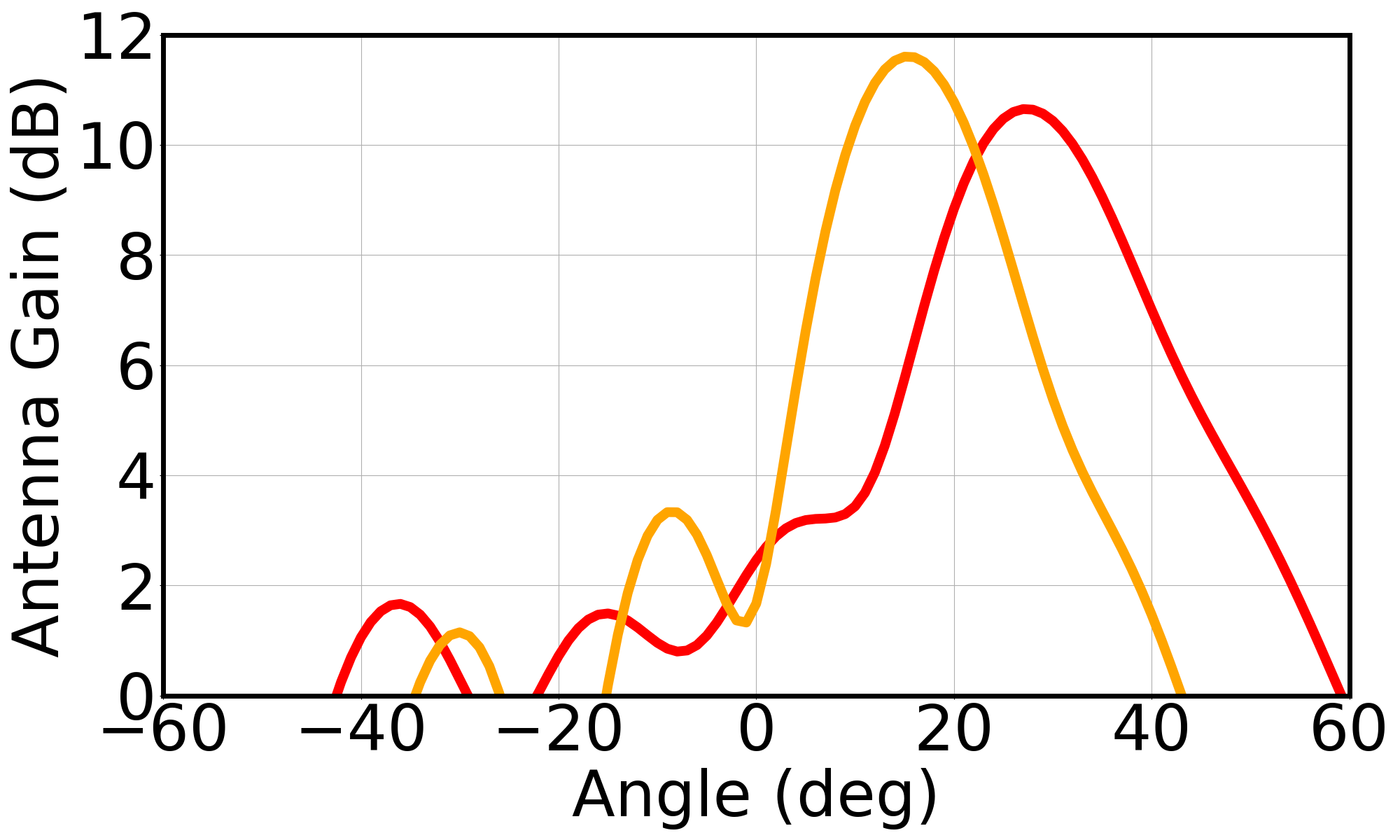 5.49 GHz
5.57 GHz
14
[Speaker Notes: Change the frequency, the direction moves]
FSA Performance
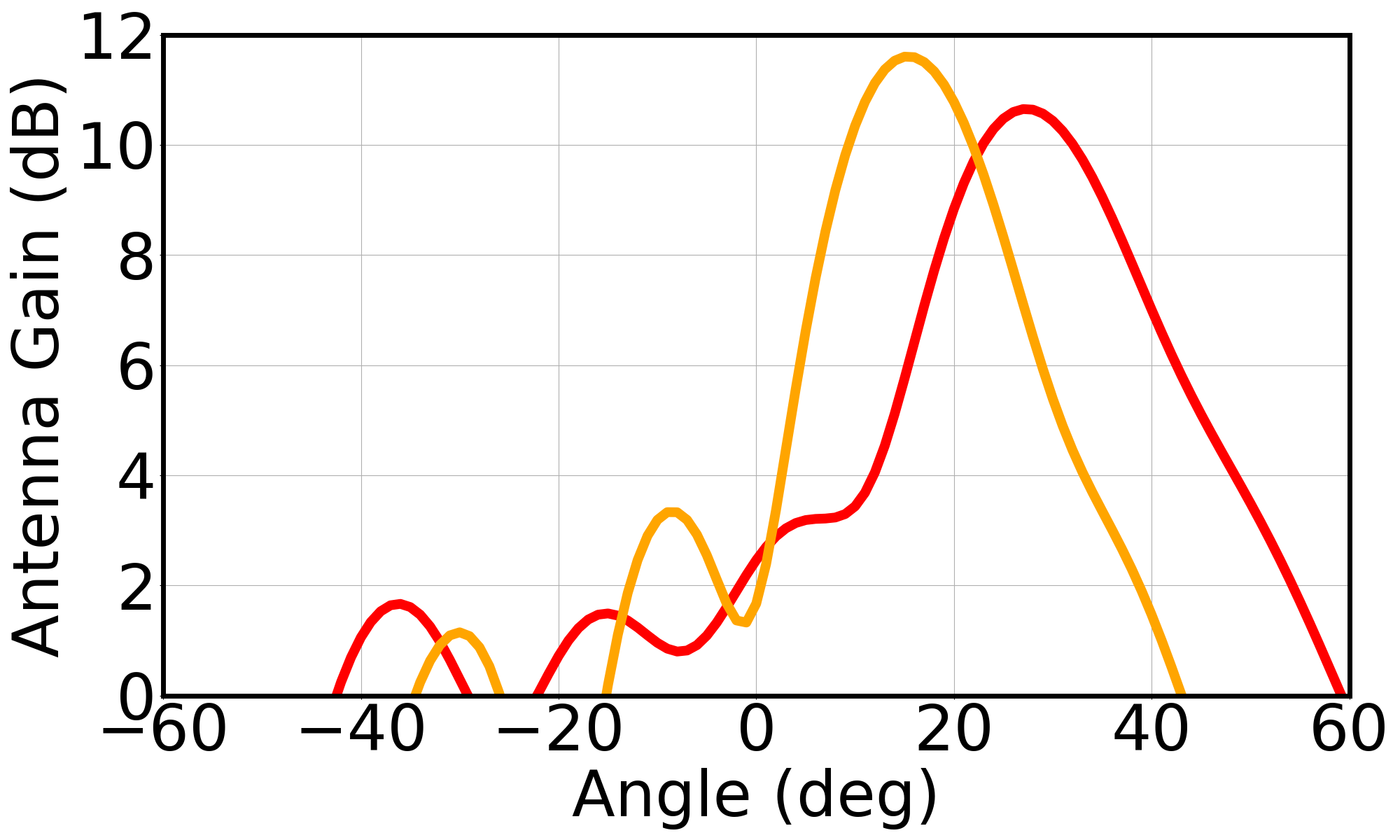 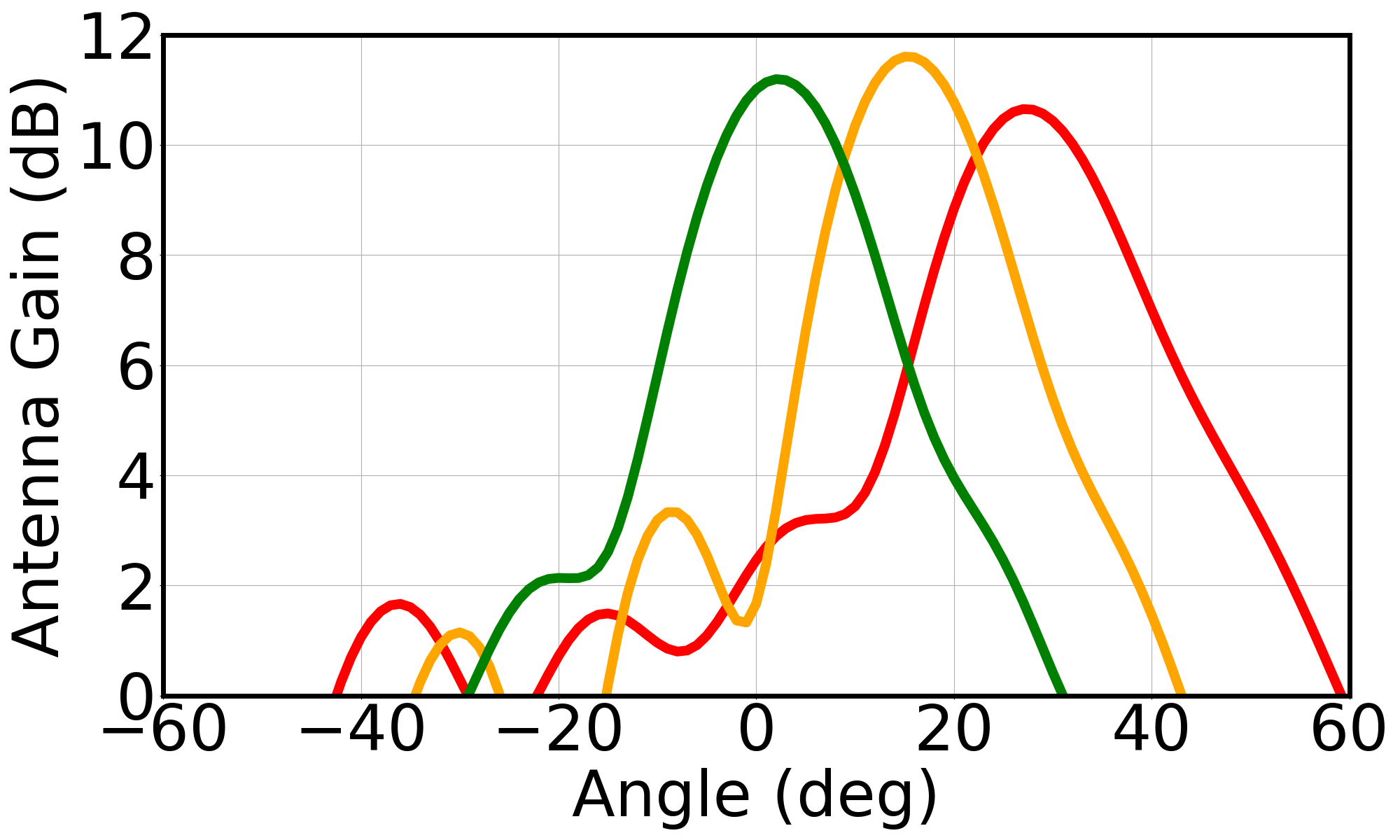 5.49 GHz
5.57 GHz
5.66 GHz
15
[Speaker Notes: Reiterate FSA: Animation, while box show one beam at a time, then to different frequency]
FSA Performance
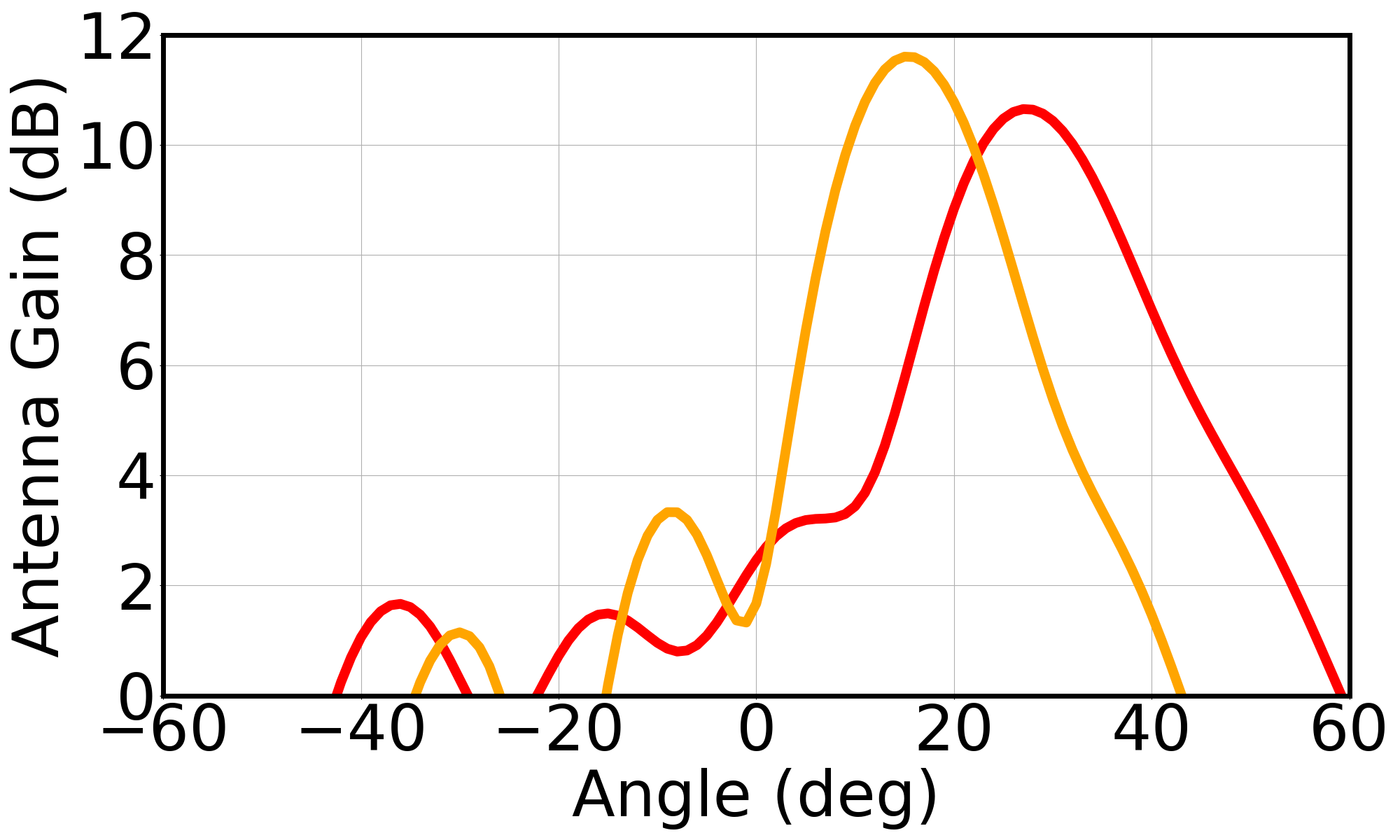 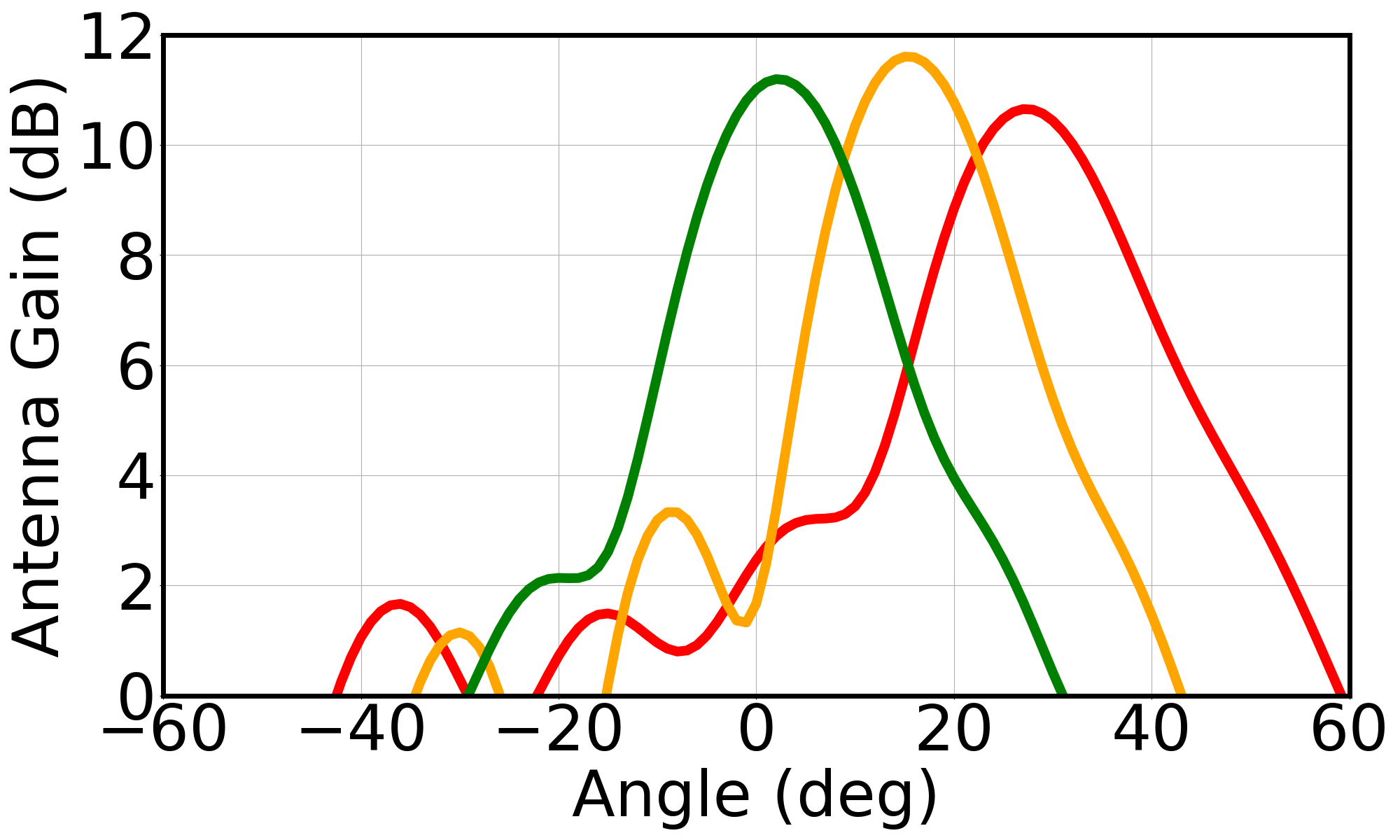 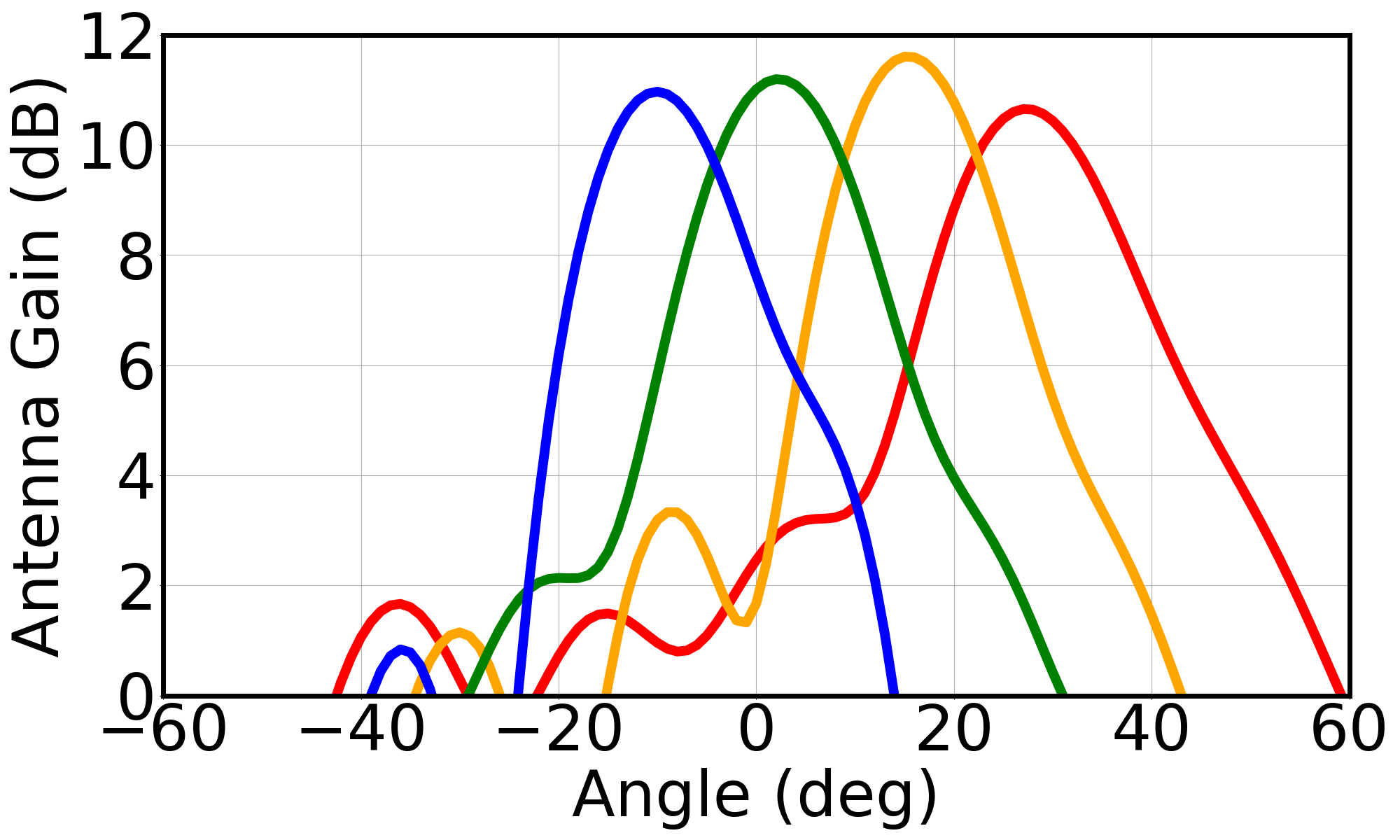 5.49 GHz
5.57 GHz
5.66 GHz
5.75 GHz
16
[Speaker Notes: Reiterate FSA: Animation, while box show one beam at a time, then to different frequency]
FSA Performance
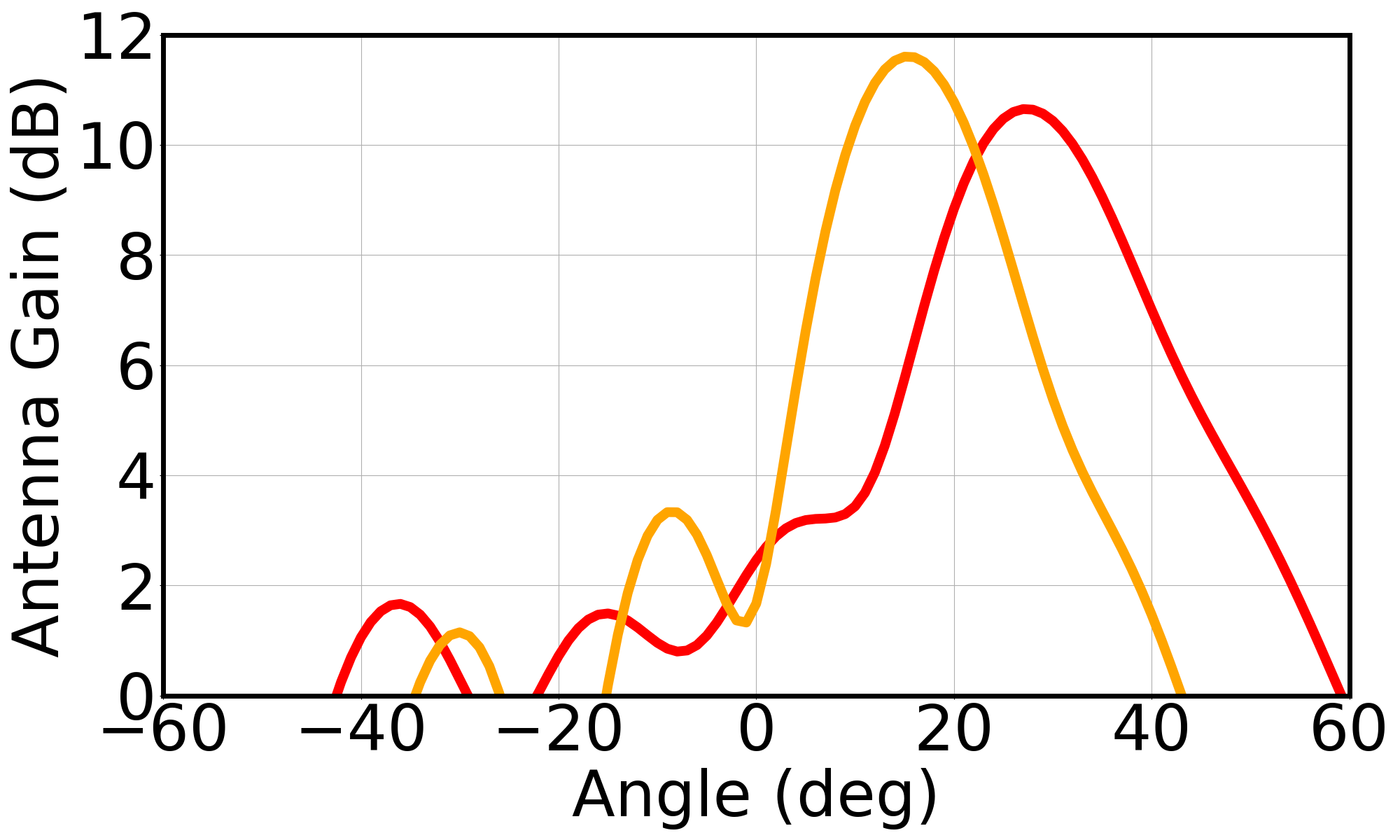 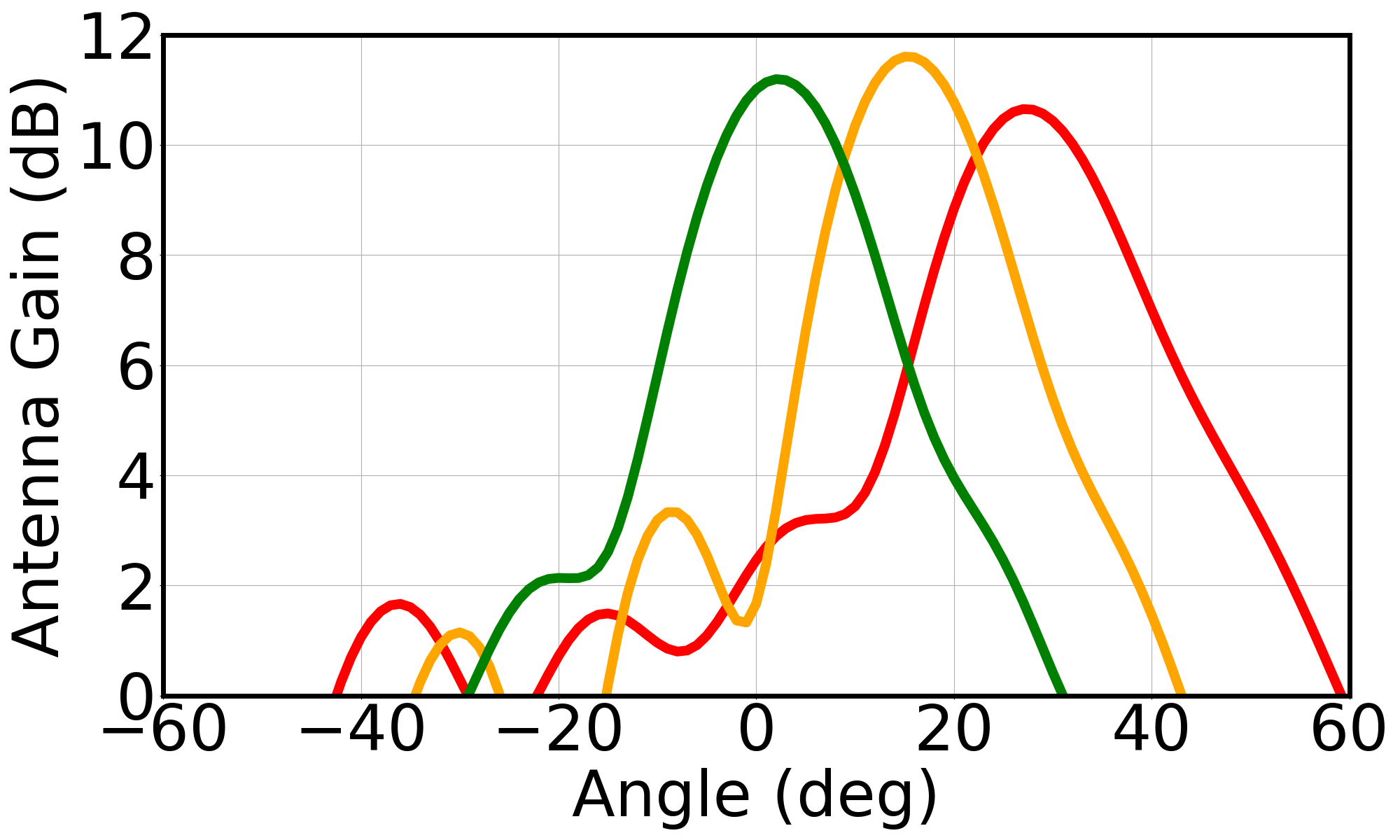 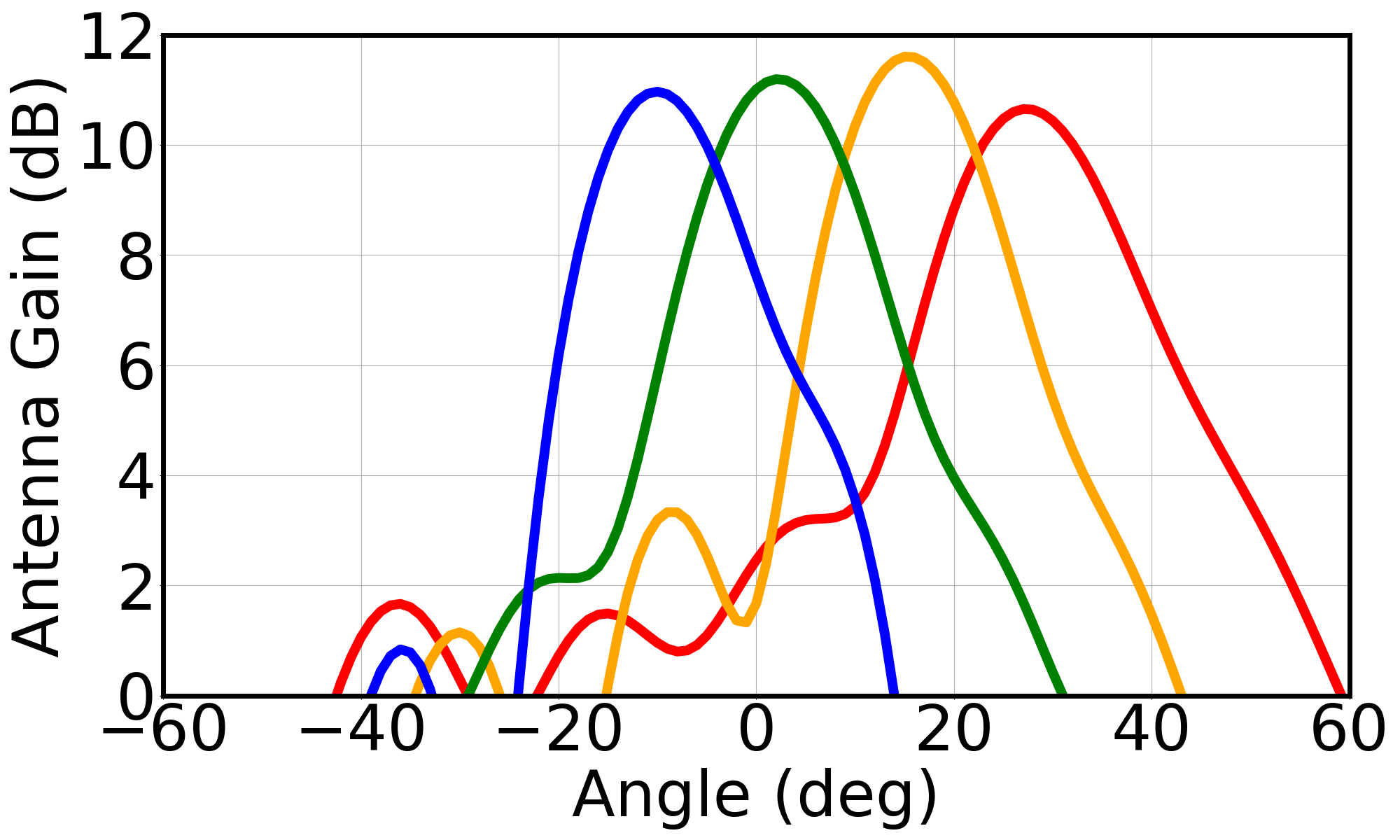 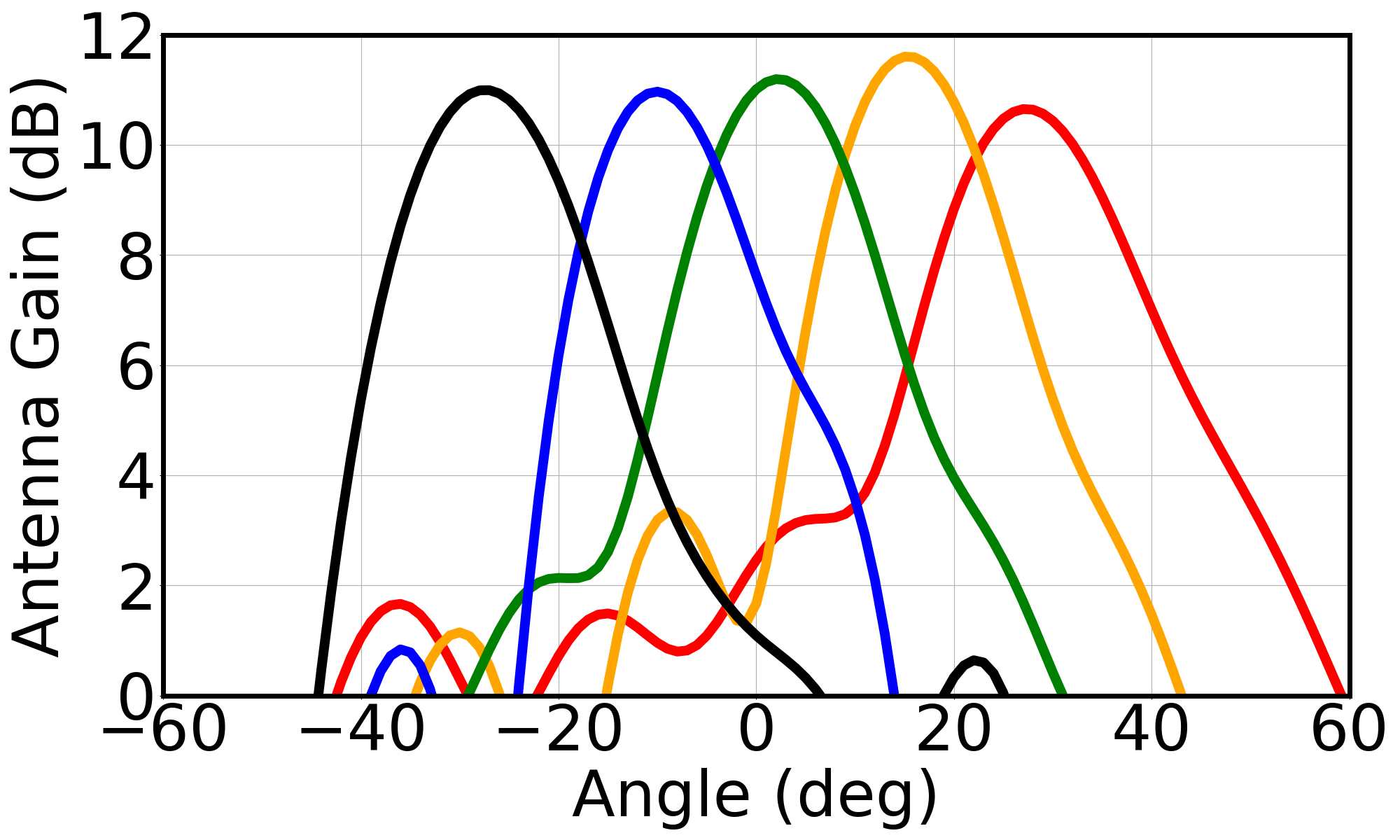 5.49 GHz
5.57 GHz
5.66 GHz
5.75 GHz
5.80 GHz
FSA can be used to find the direction
17
[Speaker Notes: There is a mapping]
Direction Measurement
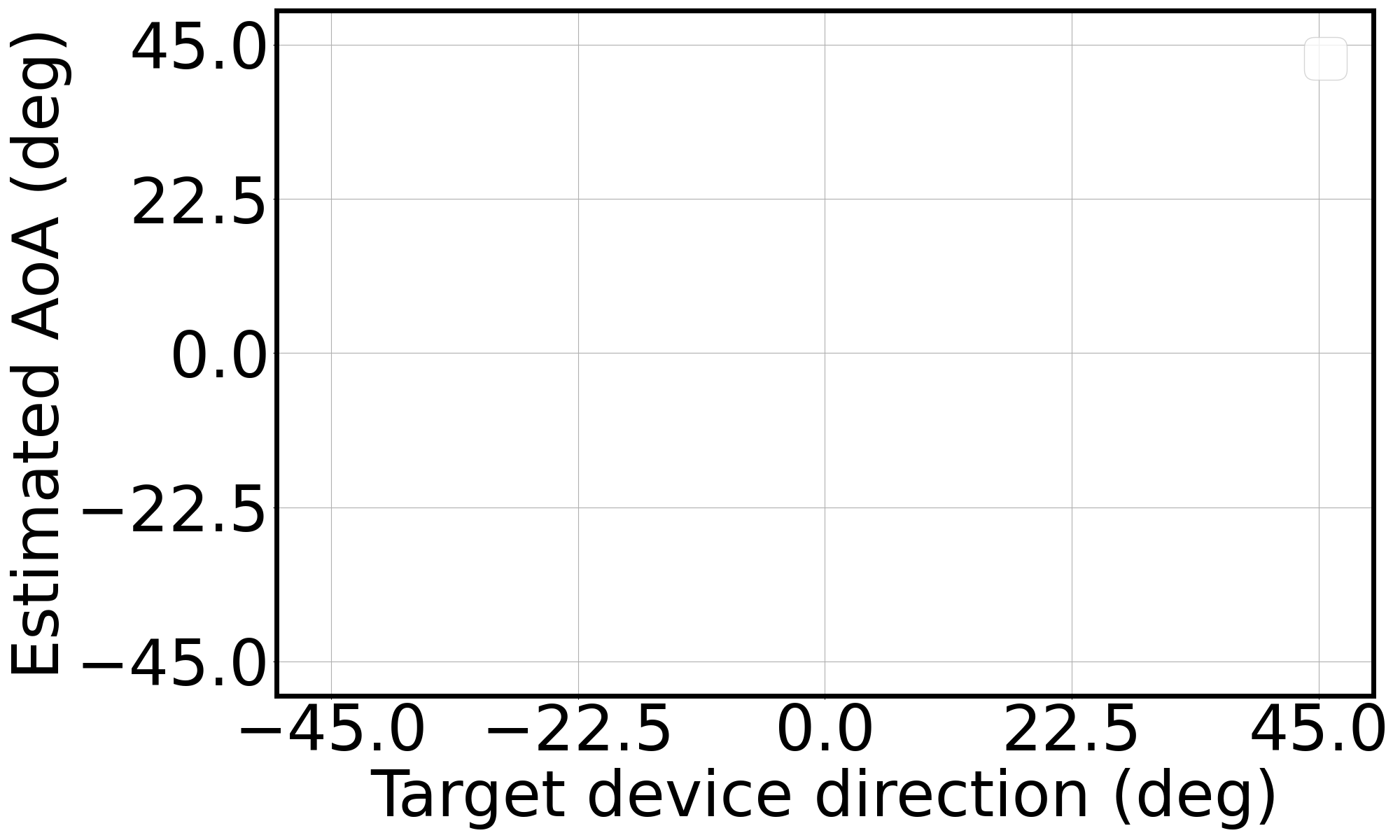 Direction
18
[Speaker Notes: Change y axis and descript the scenario.]
Direction Measurement
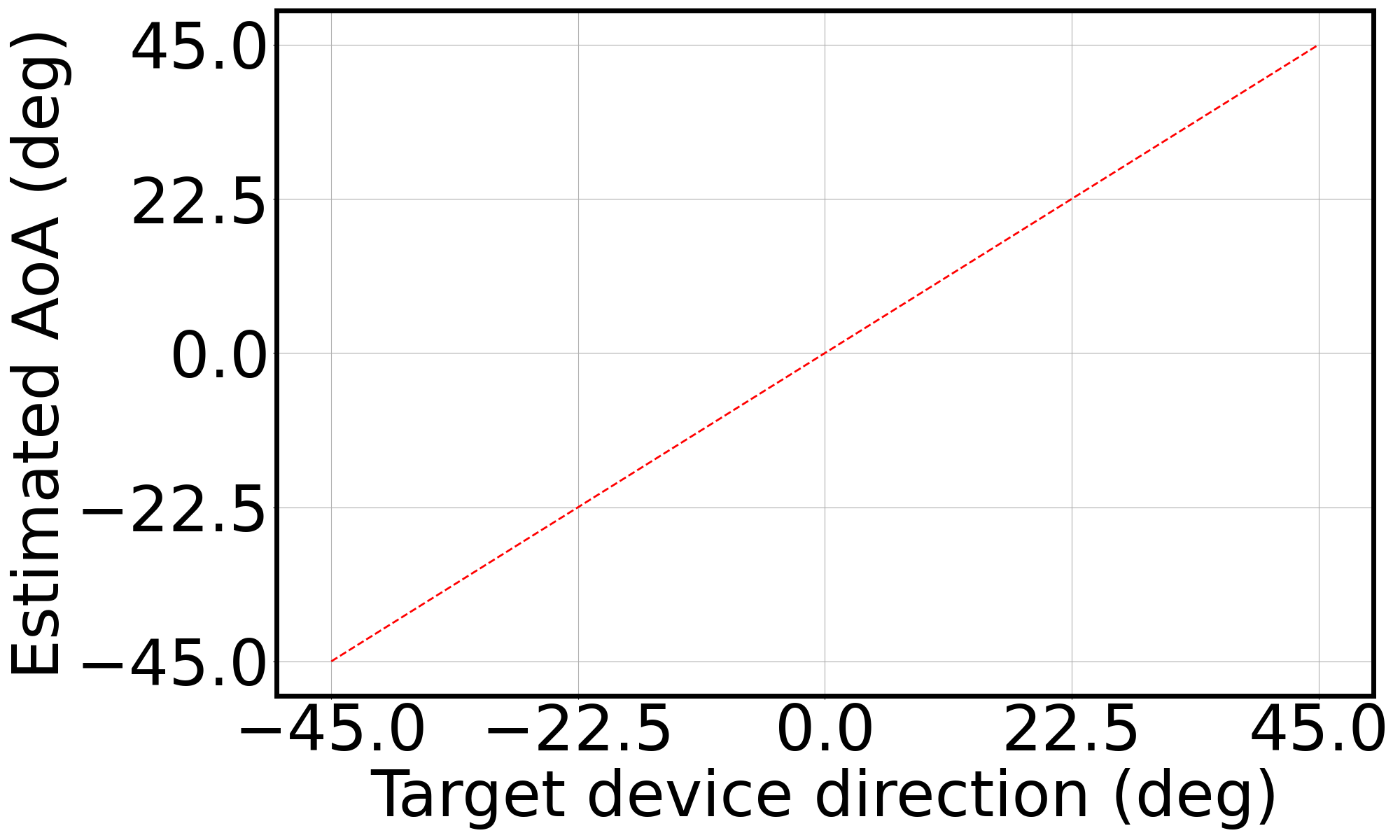 Direction
19
[Speaker Notes: Don’t show the whole figure immediate]
Direction Measurement
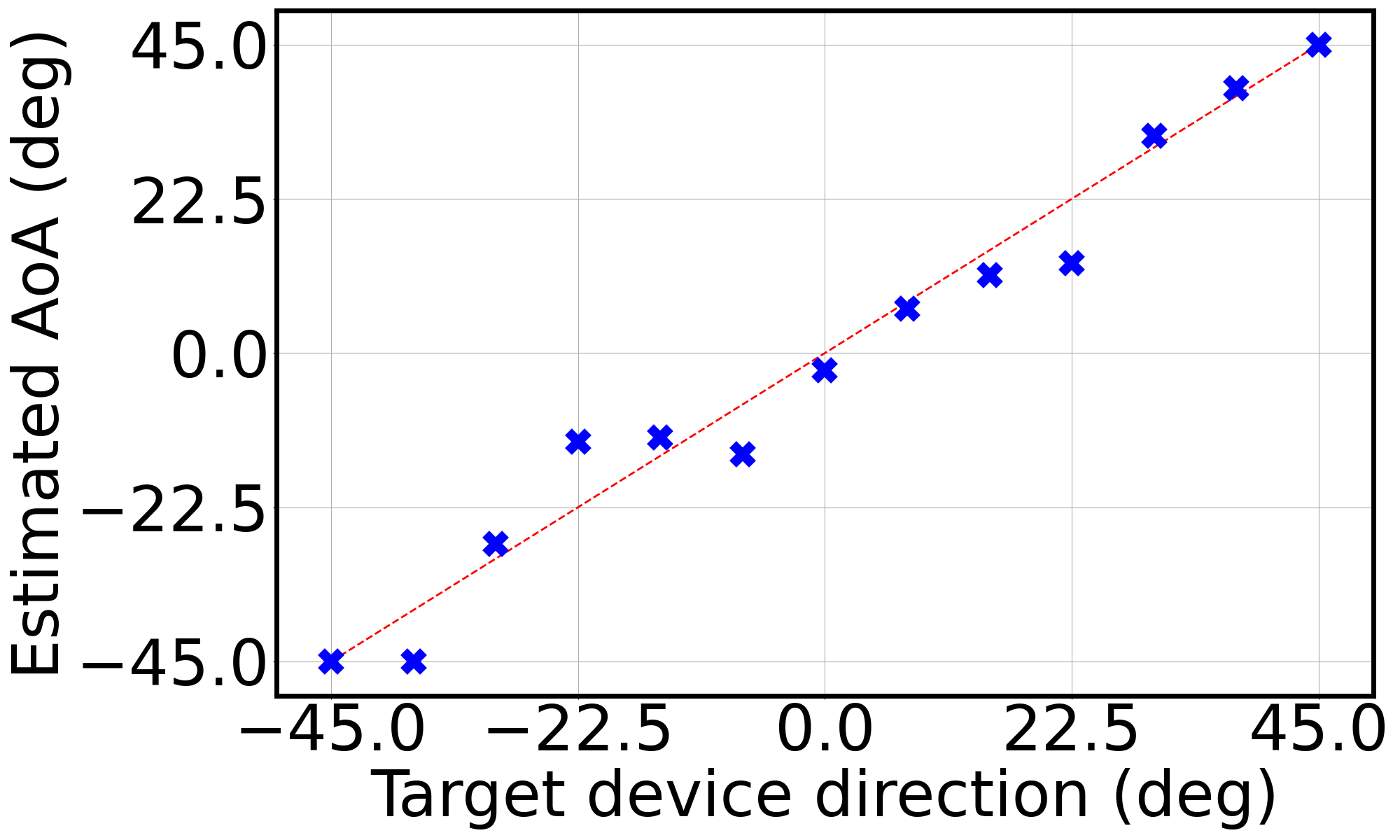 Direction estimation achieves high accuracy
20
[Speaker Notes: Don’t show the whole figure immediate]
Distance Measurement
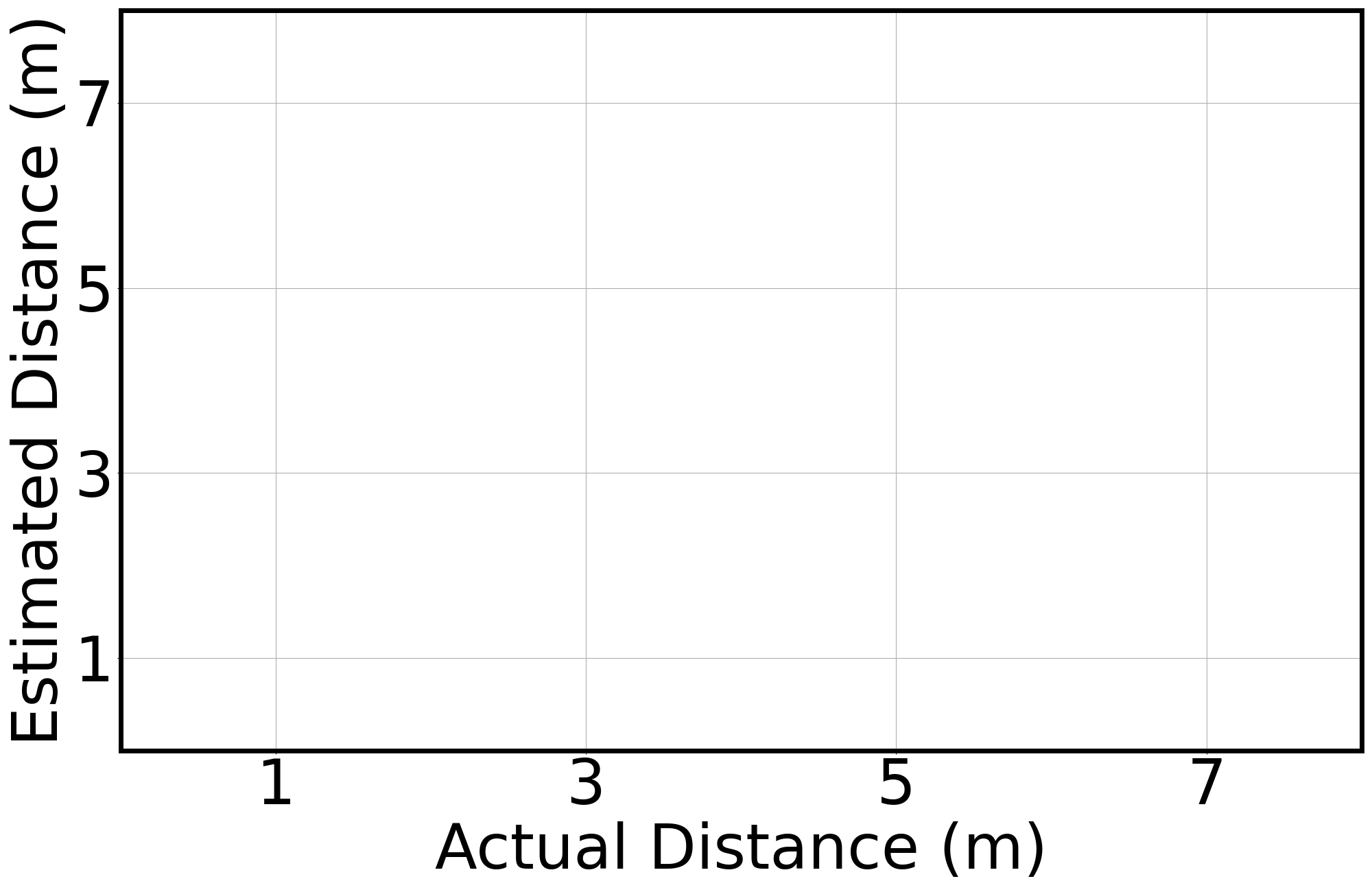 21
Distance Measurement
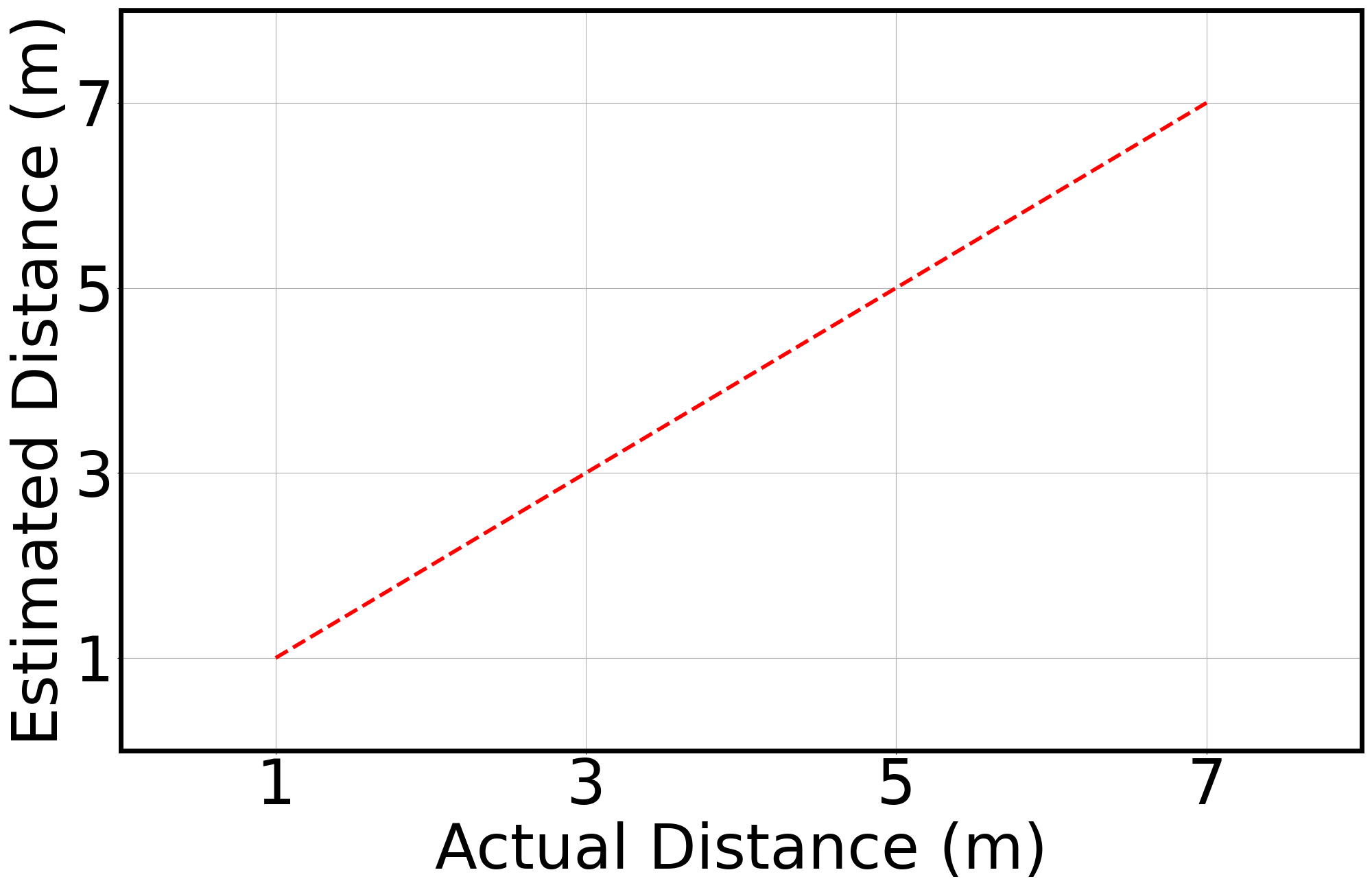 22
Distance Measurement
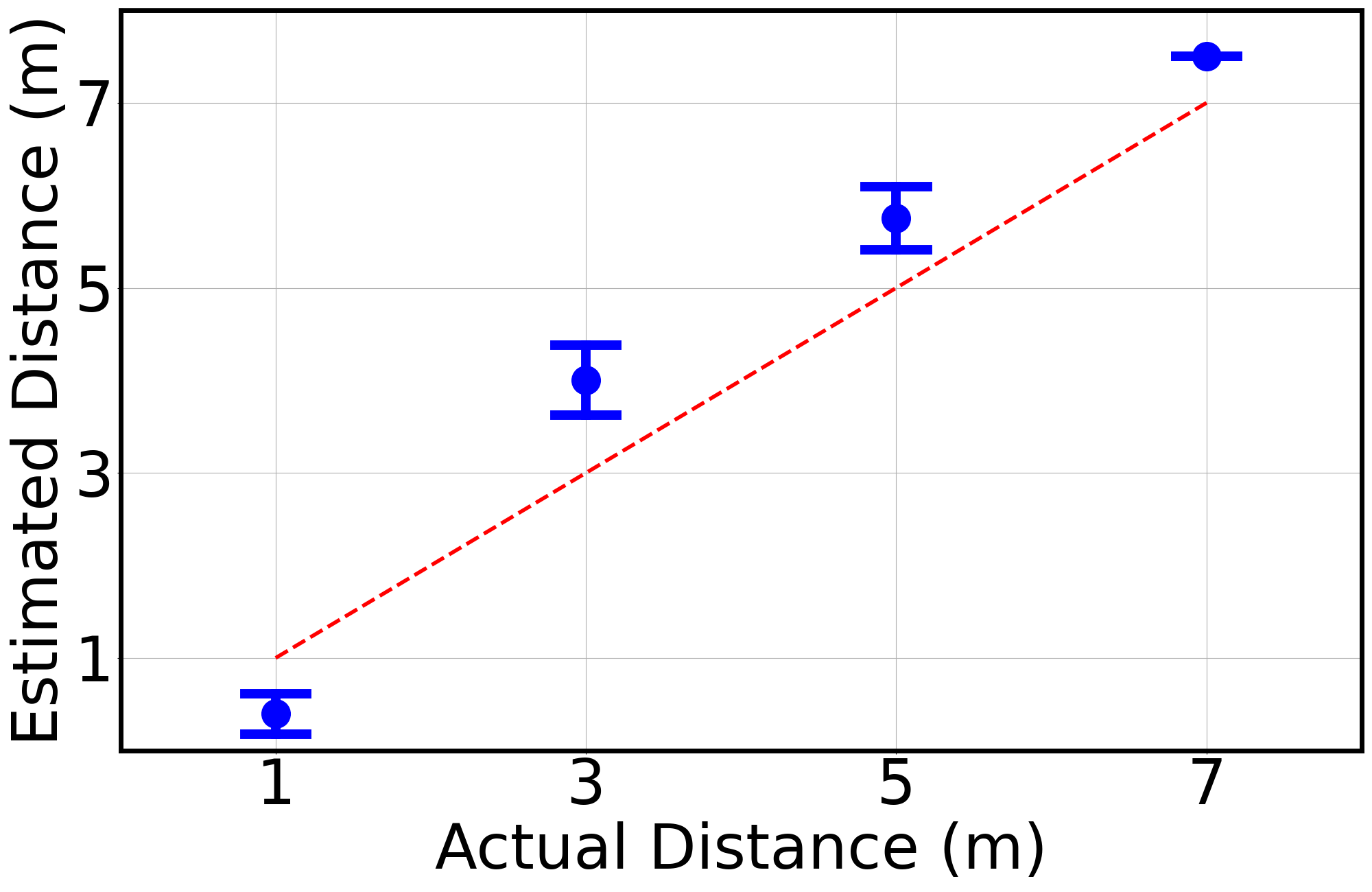 Distance measurement achieves a median error within one meter
23
[Speaker Notes: Say we have repeat this experiment at many position. 7m outside, less multipath. For 1, 3, 5 indoor more multipaths]
Conclusion & Discussion
WiSight brings localization on any WiFi devices, even with a single transceiver chain. 

Future research directions
Multipath effect
FSA scanning range
Integration into applications
24
[Speaker Notes: Enabling these new applications requires further research. Can skip the details of applications.

---
There are few challenges…]